The Moon
The Earth and Moon move through space in two major ways.
Rotation 
Revolution
Rotation
The spinning of the Earth/Moon on its axis
Rotation
The spinning of the Earth/Moon on its axis
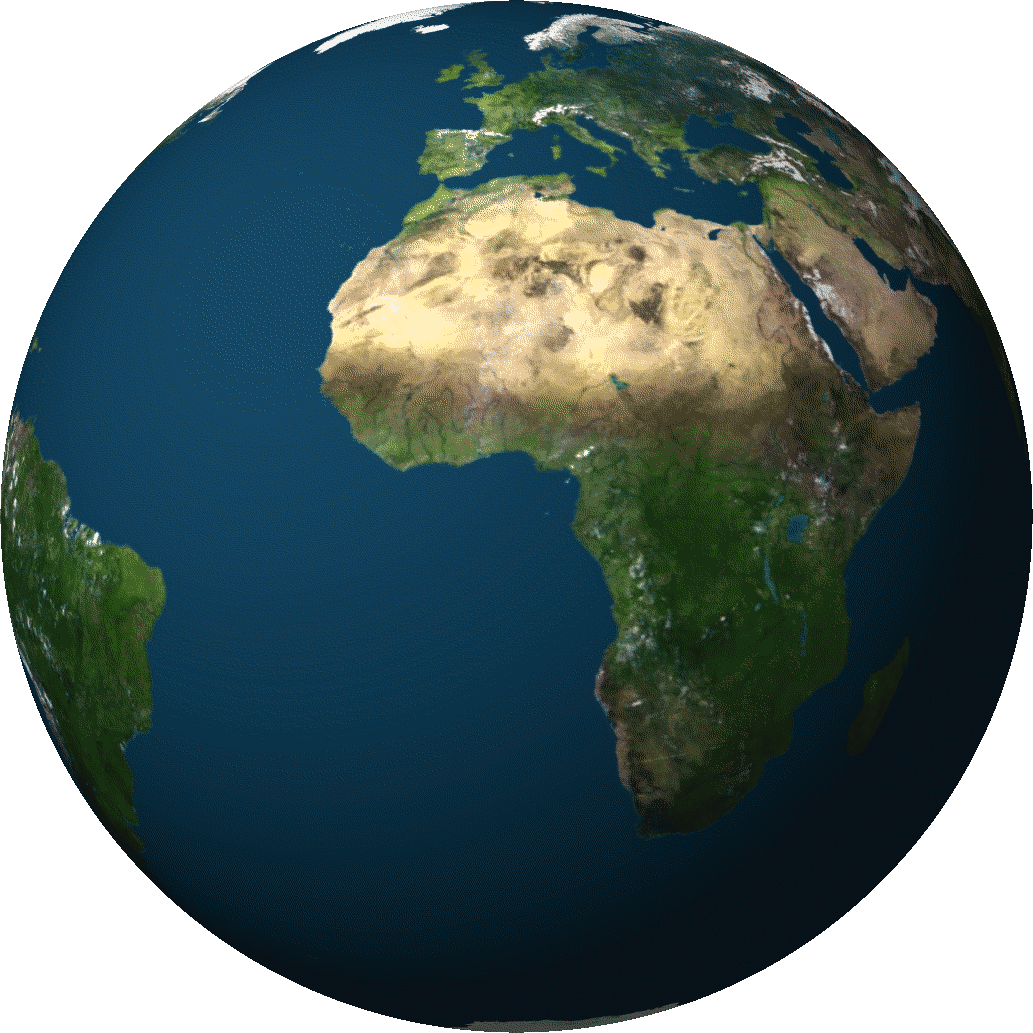 Examples?
Examples
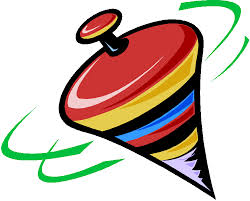 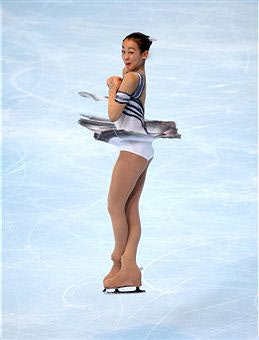 Rotational Time
The Earth takes approximately 24 hours to make one complete rotation.


The Moon takes approximately 27.3 days to make one complete rotation
Revolution
The movement of one object around another
Revolution
The Moon revolves around the Earth
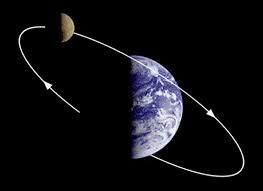 Revolution
The Earth revolves around the Sun
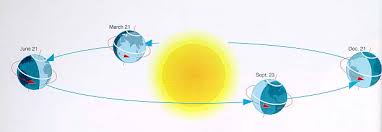 Revolution Time
The Moon takes approximately 27.3 days to revolve around the Earth.



The Earth takes approximately 365 ¼ days to revolve around the Sun
Both the Earth and the Sun follow a path, or orbit, as each one revolves.
What keeps the Moon in orbit around the Earth?
Gravity and inertia work together to keep the Moon in orbit.
Gravity
A non-contact force that attracts a body toward the center of the earth, or toward any other physical body having mass


In your own words-
Gravity
The larger the mass of the object the more gravitational force it has.
The Moon has 1/6 the gravitational force of the Earth



As distance increases between two objects the gravitational force decreases.
The farther away a celestial body (Moon, Earth, Sun) is the less gravitational attraction it has.
Inertia
Newton’s 1st Law- an object at rest will stay at rest, and an object in motion will stay in motion with constant speed and direction unless acted upon by an outside force.

In your on words-
Working together
The Earth’s gravity is pulling the Moon towards Earth

At the same time, the Moon keeps moving forward because of its inertia
Draw this
Orbit
Moon Facts
From Earth you can only see one side of the moon.
The Moon is approximately  240,000 miles from Earth.
The Moon does not have its own light source, the Moon reflects light from the Sun.
The Orbital speed of the moon is 3680 km per hour (2,287 mph).
When sunlight hits the moon's surface, the temperature can reach 253 degrees F (123 C). The "dark side of the moon" can have temperatures dipping to minus 243 F (minus 153 C).
Moon Facts
The earth rotates about 1000 mph. By comparison, the moon rotates about 10 mph.
The moon has no significant atmosphere or clouds.
The word "lunatic" comes from when doctors thought that the insane were "moonstruck.“
The Moon is getting farther away from the Earth every year.